Estimating Types in Binariesusing Predictive Modeling
Omer Katz, Ran El-Yaniv, Eran Yahav
Technion, Israel


21/01/2016
You get new binaries everyday…
Most software reaches users as binaries
Usually stripped

Check for vulnerabilities in the software
Reverse engineering is used for software security
Very difficult and tedious
2
Reverse Engineering (RE)
4
1
2
3
5
Statically understand control flow of program
Calls to virtual functions
Statically unknown target


Given a stripped binary, Rank the most likely targets for each virtual call
f1
Binary
f2
f3
?
f5
call eax
f4
3
Virtual function calls and objects
Virtual call applied to an object
Target determined by object’s runtime type


Rank most likely types for each object
Deduce ranking of targets
4
Virtual function calls and objects
Virtual call applied to object o

Labeled objects
Known type
Single target
Types
type3
f1
Binary
f2
f3
?
f5
f4
O
call eax
5
4
1
Virtual function calls and objects
2
3
4
1
2
3
5
5
Unlabeled objects
Unknown type
Many possible targets
Types










…
type1
type2
f1
Binary
type3
f2
type4
f3
type5
f5
f4
O
O
call eax
6
Our approach
Different types are used differently
Rely on combination of Program Analysis and Machine Learning
Program analysis extracts usage profiles of objects
Machine learning predicts type of object based on usage
prediction
Ranked list of targets per call site
Tracelets per object with unknown type
Query SLM
output
Stripped binary
Tracelets per object with known type
SLM
Program Analysis
Train SLM
Extractingtracelets
input
training
7
Extracting usages
…
mov	ebx,[ecx]
mov	edx,[ebx+04h]
call	edx
call edx is a virtual function call
loop:
    mov	[eax+10h],1
    mov	ebx,[eax]
    mov	edx,[ebx]
    call	edx
    mov	ebx,[eax+08h]
    cmp	ebx,0
    jz	loop
mov	[ecx+0ch],ebx
…
Win 32-bit x86 assembly
8
Extracting usages
…
mov	ebx,[ecx]
mov	edx,[ebx+04h]
call	edx
Registers:
eax
call edx is a virtual function call
edx  is [[eax]]
ebx
edx
loop:
    mov	[eax+10h],1
    mov	ebx,[eax]
    mov	edx,[ebx]
    call	edx
    mov	ebx,[eax+08h]
    cmp	ebx,0
    jz	loop
Memory:

   object:
mov	[ecx+0ch],ebx
…
Win 32-bit x86 assembly
9
Usage profiles
High-level usage of objects
Intra-procedural sequences of actions 
Tracked actions:
R(x) – field in offset x is read
W(x) – field in offset x is written
C(x) – the x’th virtual function is called
etc…
10
Extracting usages
…
mov	ebx,[ecx]
mov	edx,[ebx+04h]
call	edx
loop:
    mov	[eax+10h],1
    mov	ebx,[eax]
    mov	edx,[ebx]
    call	edx
    mov	ebx,[eax+08h]
    cmp	ebx,0
    jz	loop
mov	[ecx+0ch],ebx
…
Win 32-bit x86 assembly
11
From usages to tracelets
Split sequences to tracelets
Subsequences of fixed-length

Exhaustively repeat loops
Split to length 5
12
Obtaining the tracelets
Track objects and actions statically


Use symbolic execution


Represent objects as sets of tracelets
13
Statistical Language Models (SLMs)
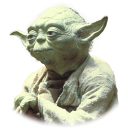 14
Variable-order Markov models
N-gram models
Sentences of length n




Variable-order n-gram models
Let the data determine the order
Use high order when possible, lower order otherwise

In our setting:
Alphabet := set of all single actions
Sentences := tracelets
bi-grams
15
Training the models
1
1
0.2
1
1
1
0.2
0.6
0.33
0.5
0.67
0.5
16
Ranking types
17
Evaluation
4
1
2
3
5
Binary
Evaluated on 20 open source C++ projects
Compiled with default optimizations and stripped


Ground truth determined manually


Evaluate results by rank of expected target
f1
f2
f3
f5
f4
call eax
18
Coverage graphs
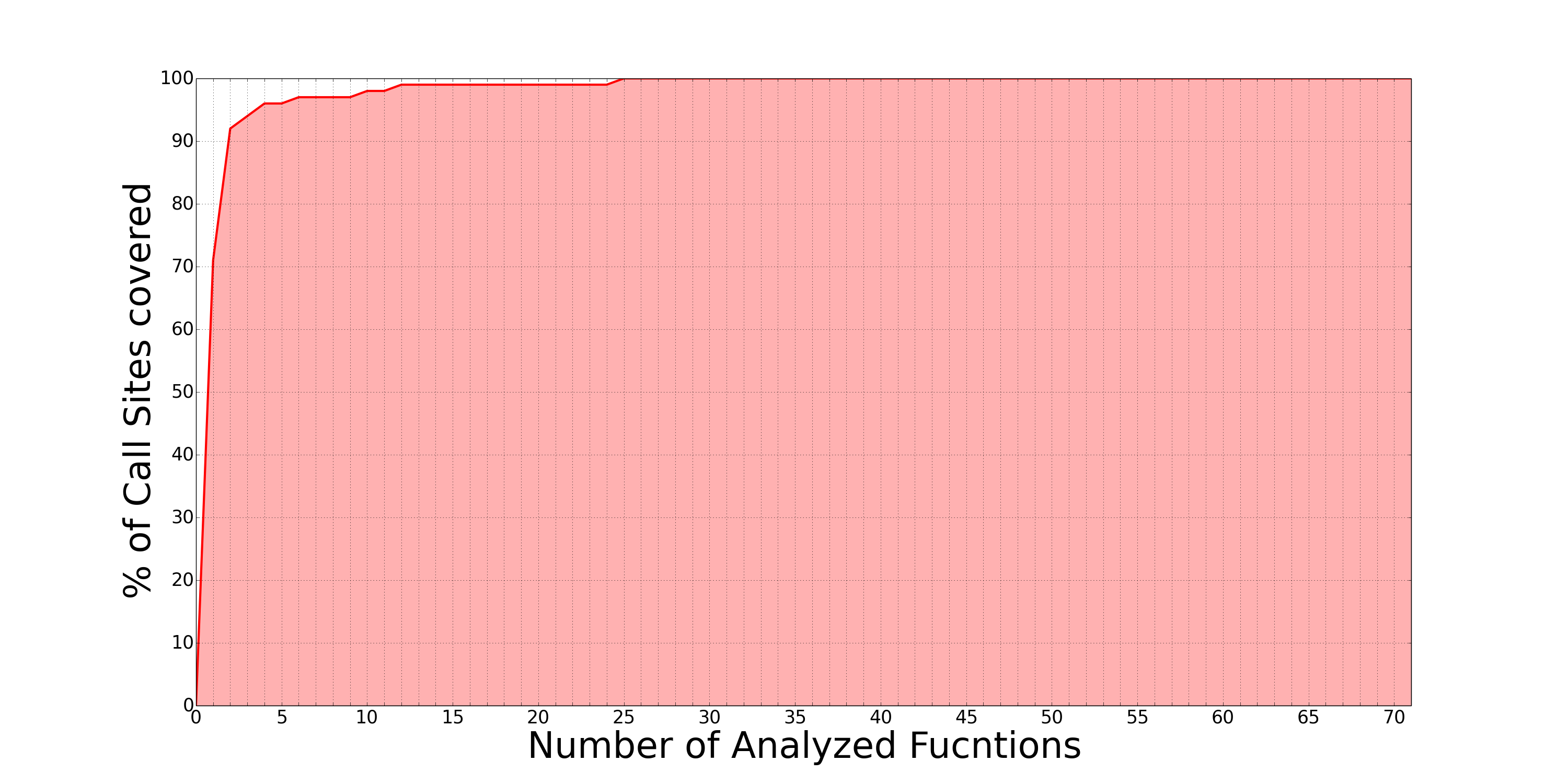 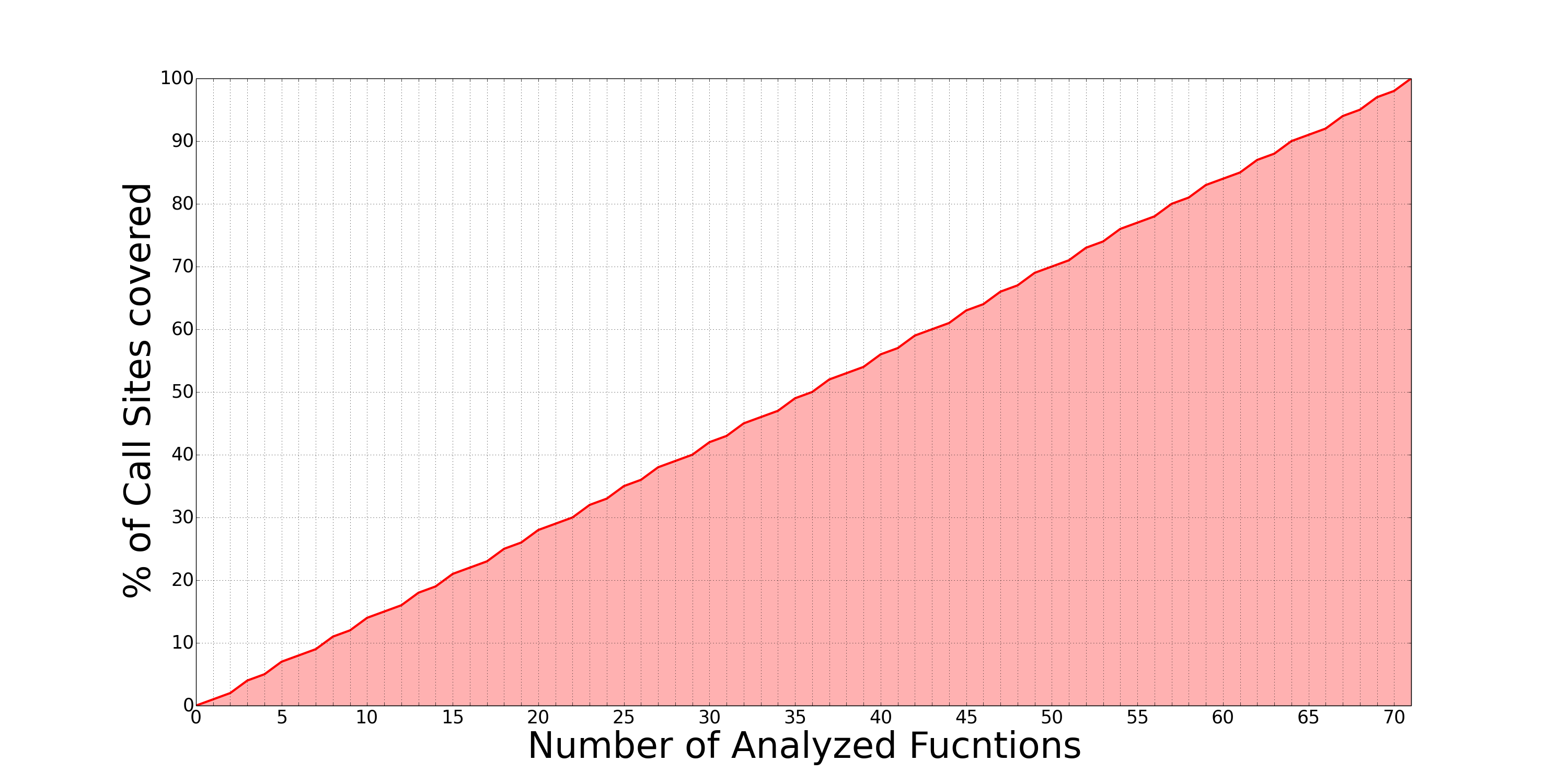 2
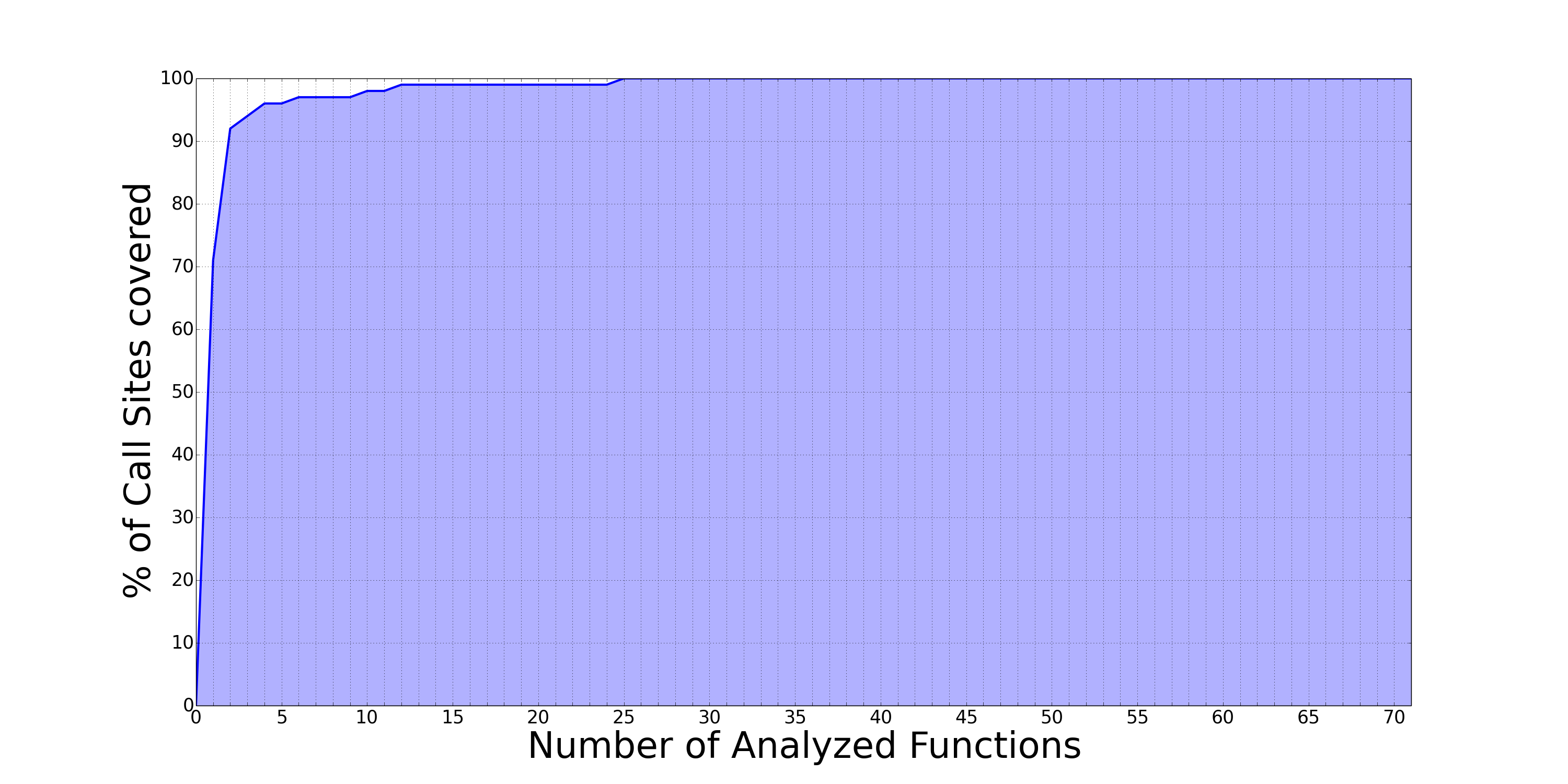 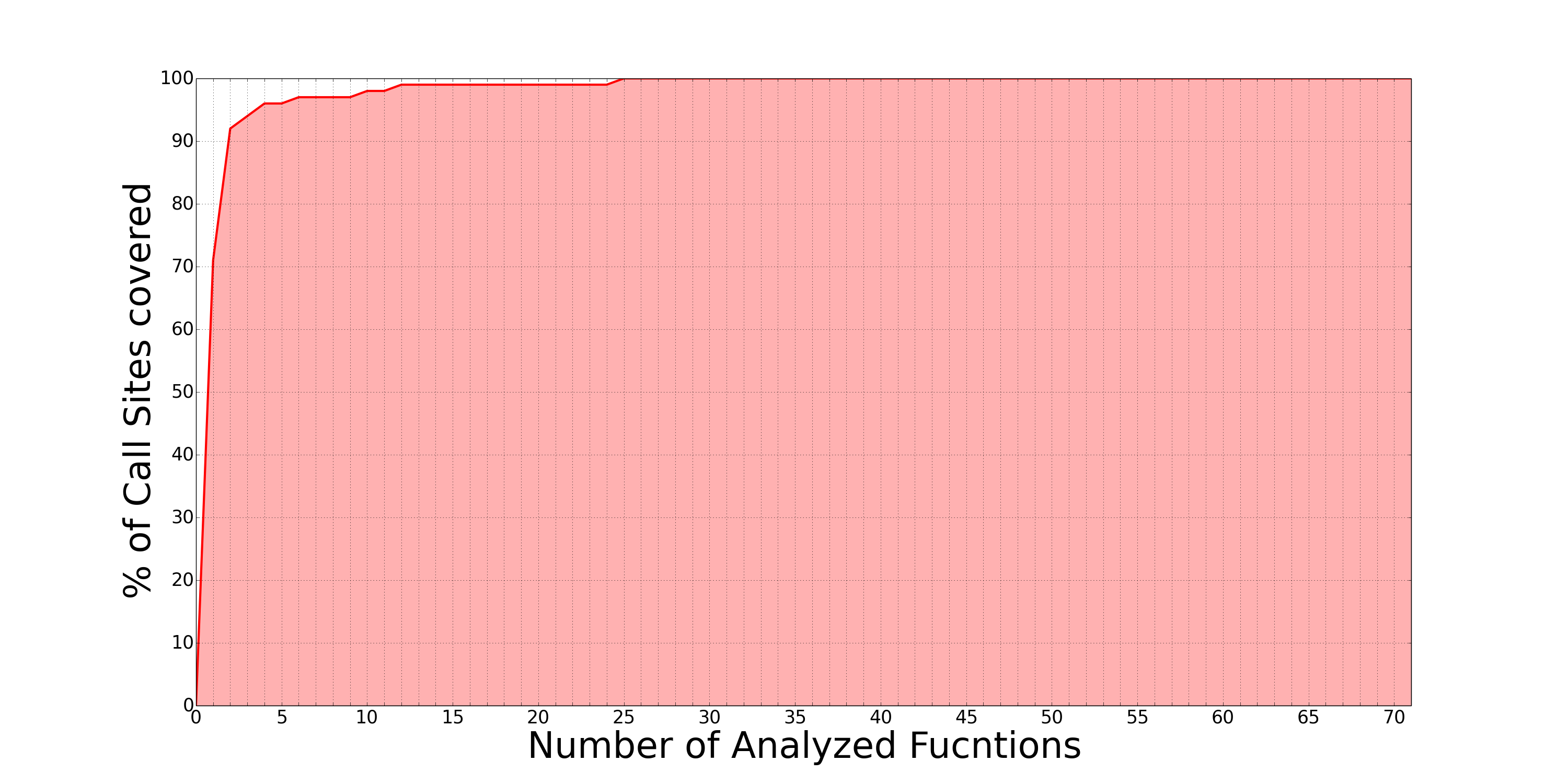 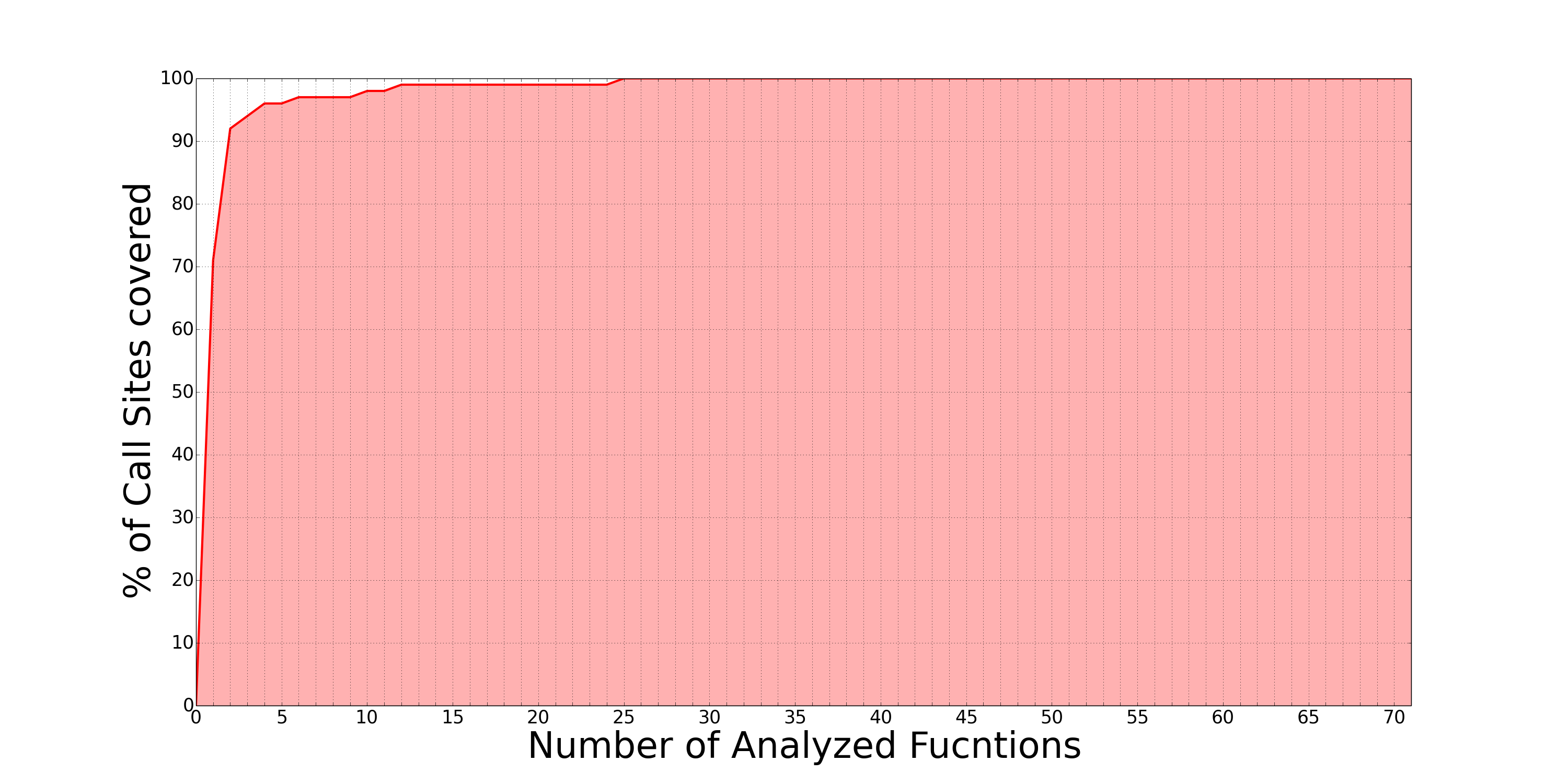 71
Benchmark name: Smoothing.exe
Top 2 ranked targets => ~92% of calls
19
SLMs outperform other models
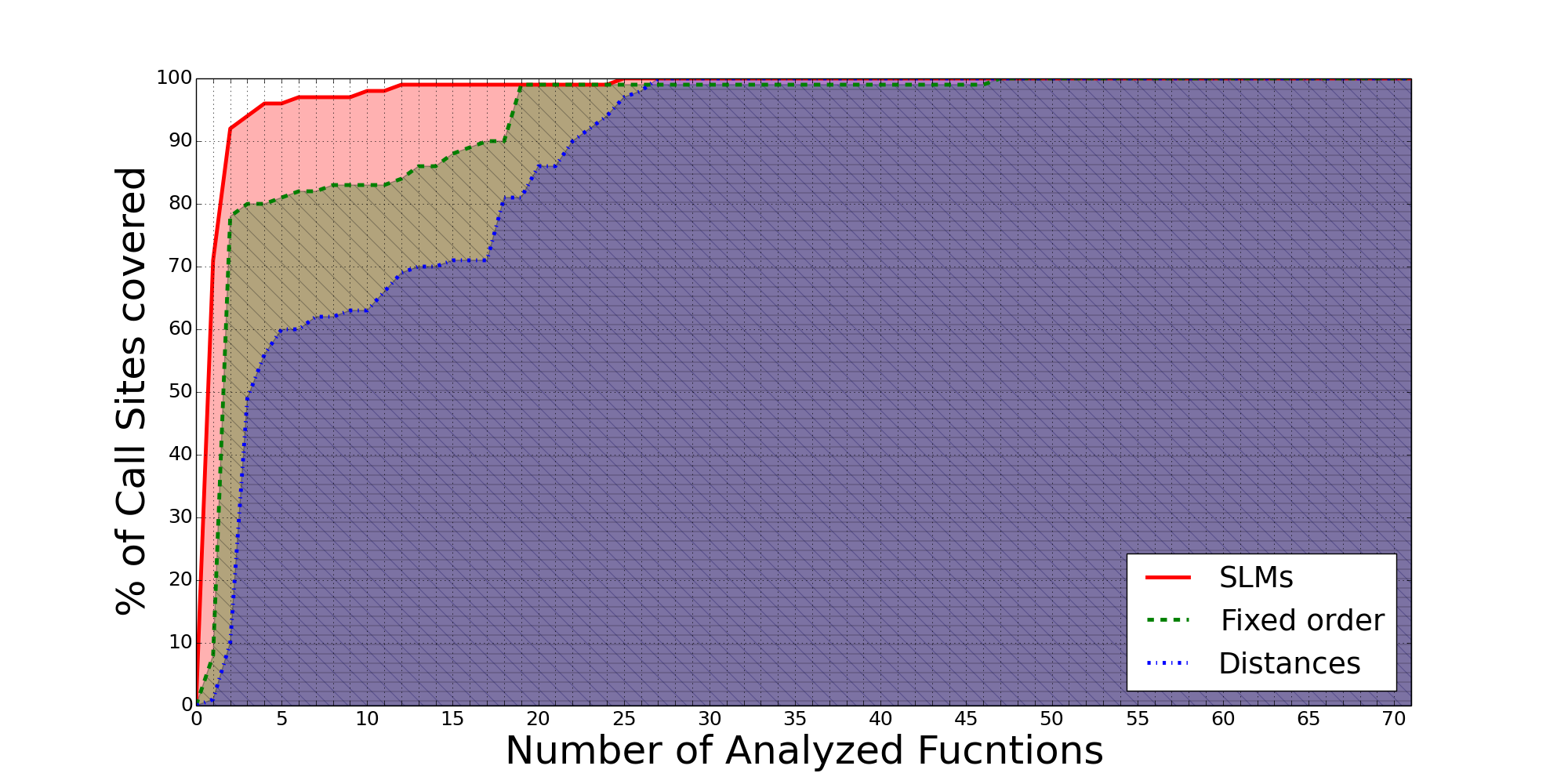 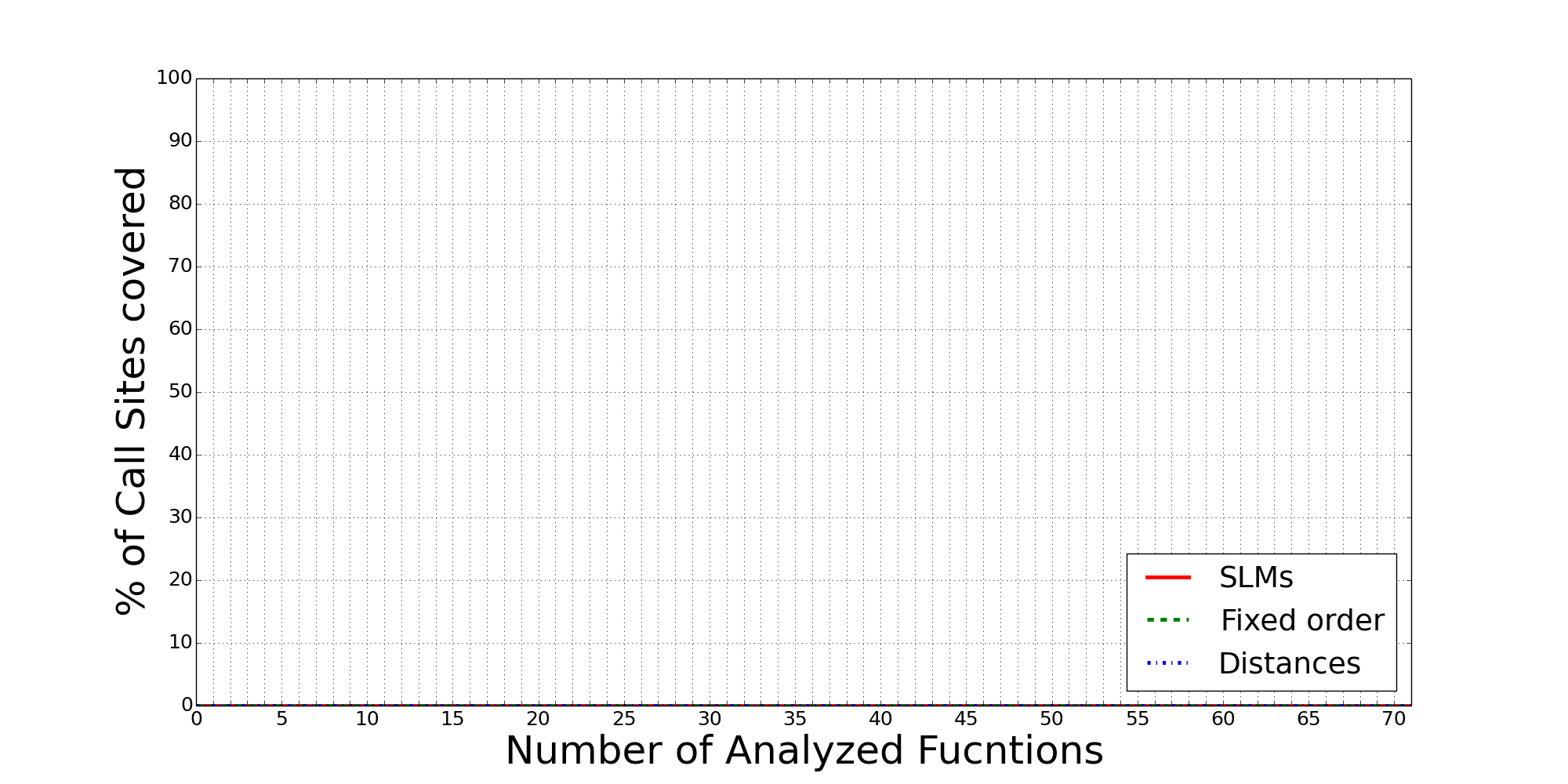 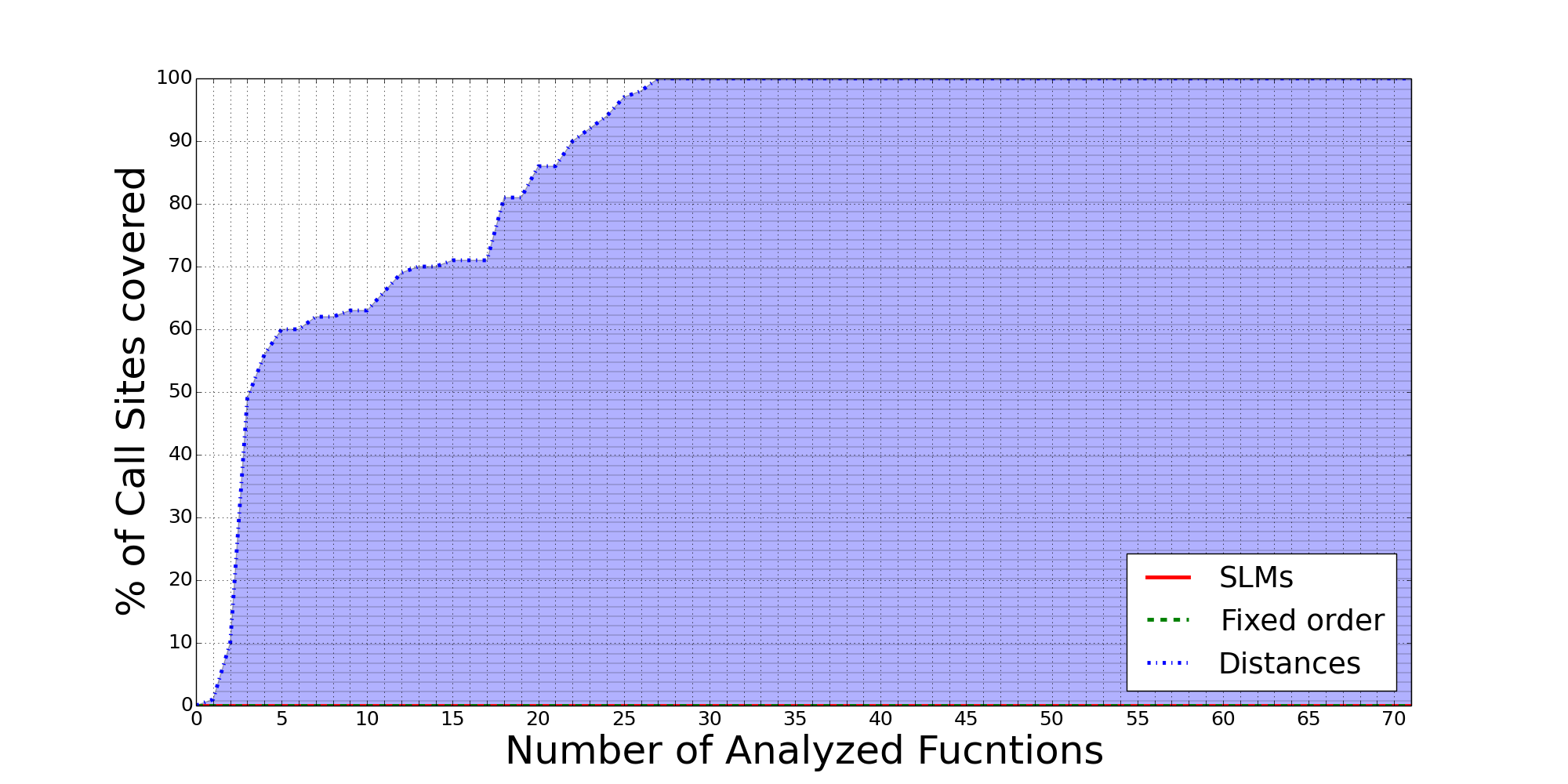 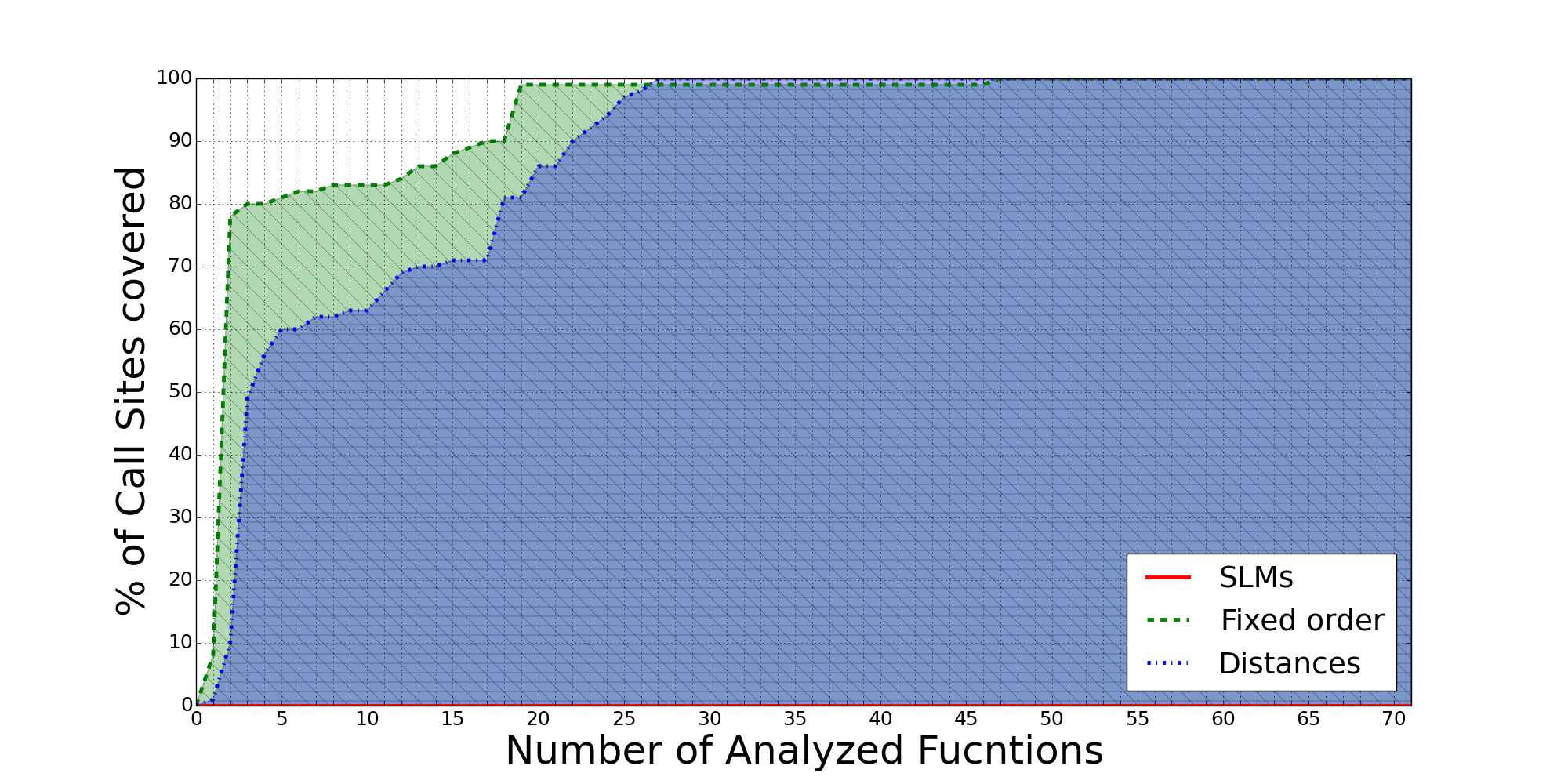 SLMs requires x9 less targets than fixed-order models and x11 less than edit-distance metrics
2
18
22
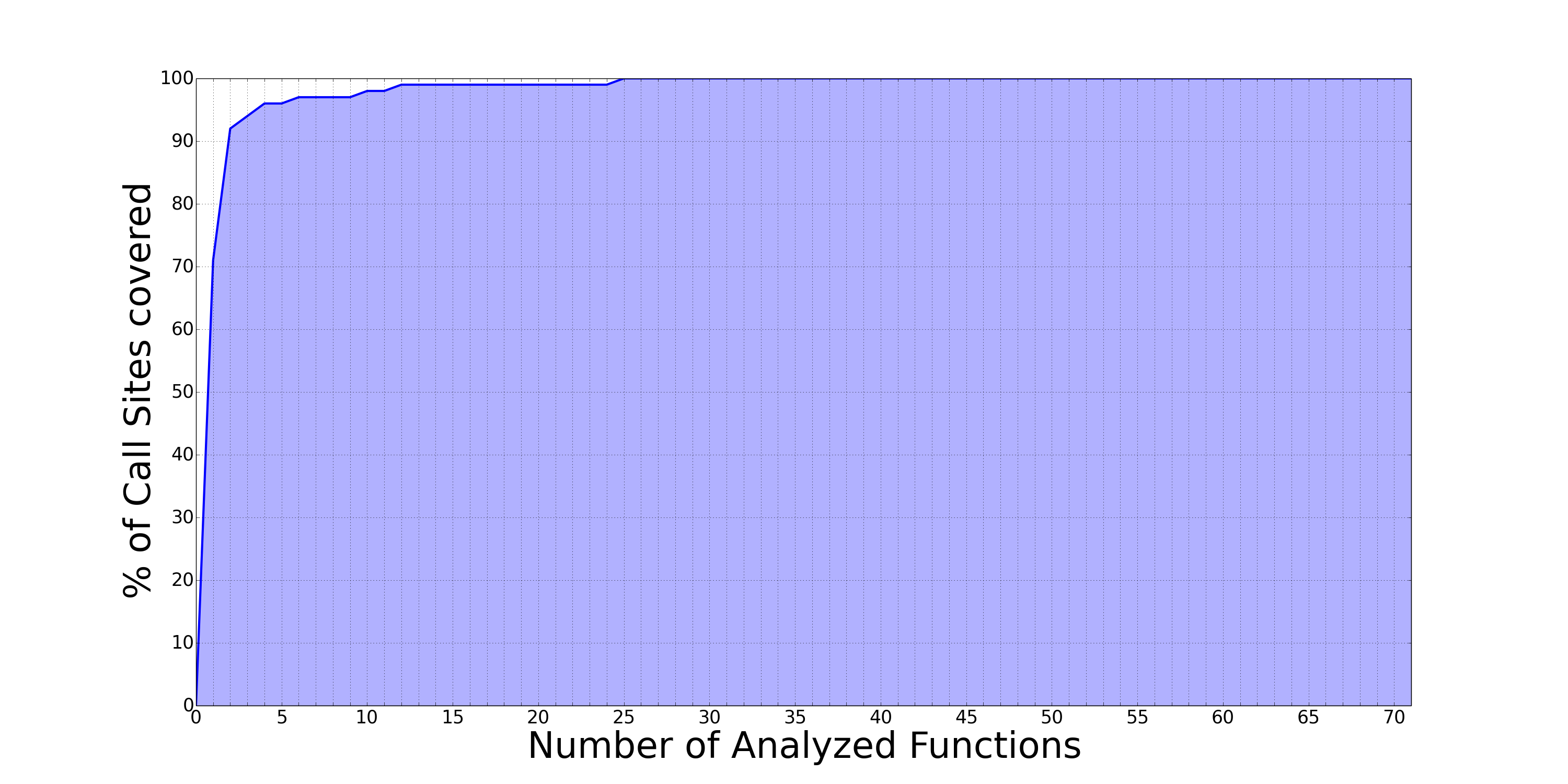 Fixed-order models: n-gram model using KT-estimator for smoothing
Edit-distance metrics: based on Levenshtein-Damarau
20
Summary
Statistical solution to an otherwise extremely difficult problem
Drastically reduce number of targets per virtual call
Across all benchmarks, expected target was ranked among top 3 targets for 80% of virtual calls


Power lies in combination of program analysis and machine learning
Program analysis to extract usage profiles
Machine learning to reason and predict objects’ types
21
Questions?
Thank you for listening
The research leading to these results has received funding from the European Union's - Seventh Framework Programme (FP7) under grant agreement n° 615688 – ERC- COG-PRIME.